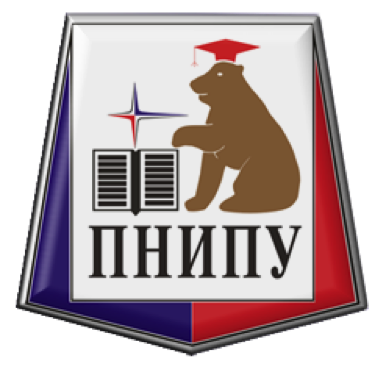 Формирование единой системы удалённого доступа к подписным научным электронным ресурсам университета
Александр Белов
Пермский национальный исследовательский политехнический университет
Заведующий отделом информационных технологий научной библиотеки
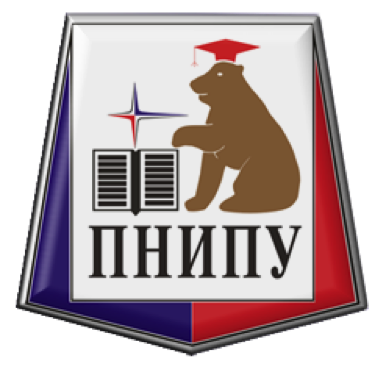 Off-Campus Access
Доступ с любого устройства через Интернет
Единая и персональная аутентификация
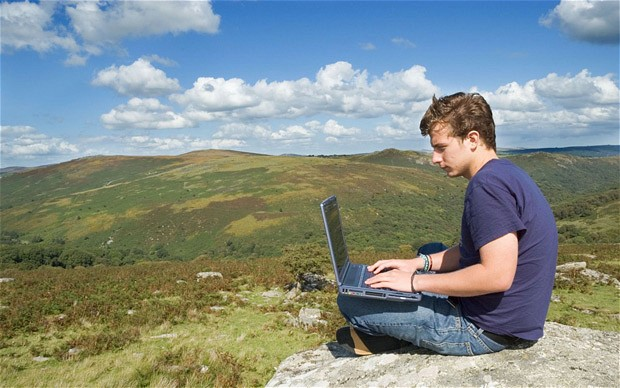 http://blogs.library.ucla.edu/sel/2013/04/02/tuesday-tech-tip-off-campus-access-to-library-resources/
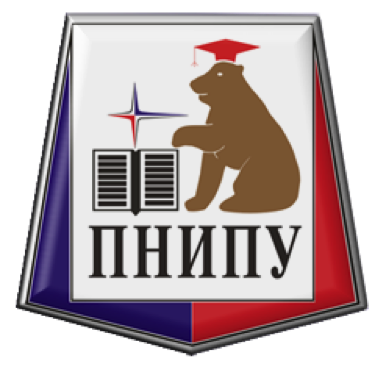 Удалённый доступ для пользователей ПНИПУ
Самостоятельная регистрация
Elsevier (Science Direct, Scopus)
Springer
ProQuest (ProQuest Dissertations & Theses Global)
ЭБС «Лань»

Единая система доступа ПНИПУ
Web of Science
EBSCO (Databases & Discovery Service)
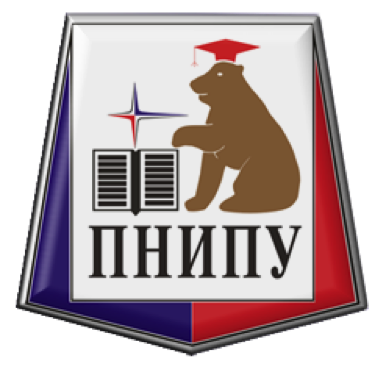 Единая система доступа
Shibboleth Identity Provider
fEDUrus – тестовая работа с 2013 года

Штрихкод и пароль для заказа через ЭК
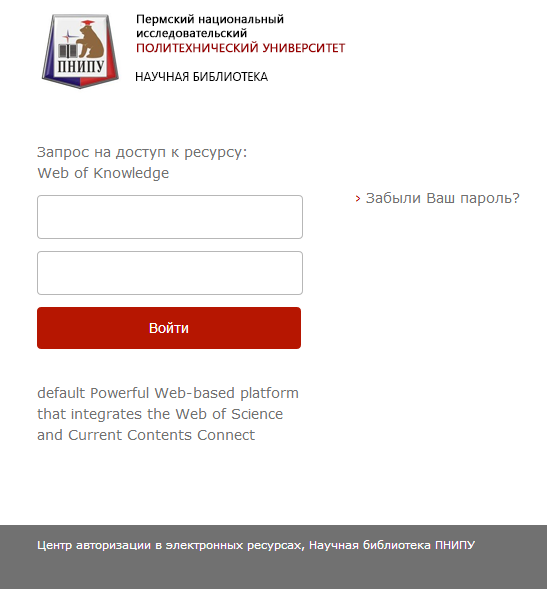 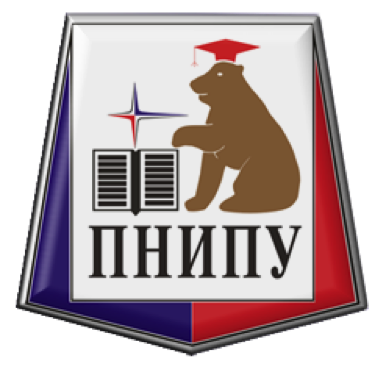 Единая система доступаплатформа
Microsoft Windows
Shibboleth IDP
Active Directory
АБИС «Руслан»
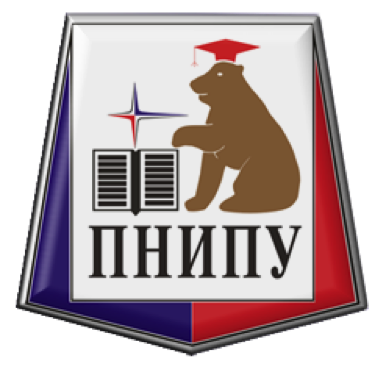 Единая система доступапервые результаты
количество новых пользователей37

рост количества запросов Web of Science 94 % 

рост загрузокEBSCO Discovery Service 62 % 
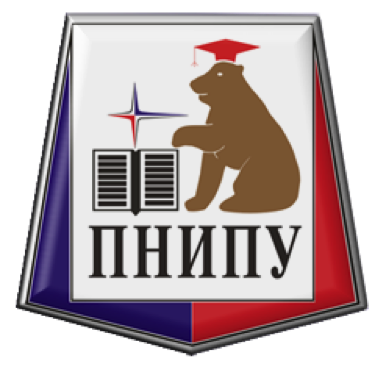 ФЕдерация
Доступа к Удаленным Ресурсам Учебной Среды
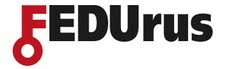 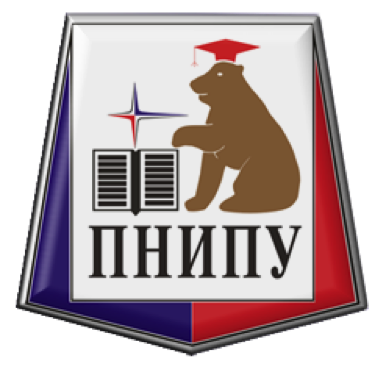 Благодарю за внимание!
Александр Белов
Пермский национальный исследовательский политехнический университет
Заведующий отделом информационных технологий научной библиотеки

Alexander.belov.sl@pstu.ru
lib.pstu.ru